ГБОУДОД ЦРТДЮ «Центр социализации молодёжи»
ПЕДАГОГИЧЕСКИЕ КОНКУРСНЫЕ МЕРОПРИЯТИЯ
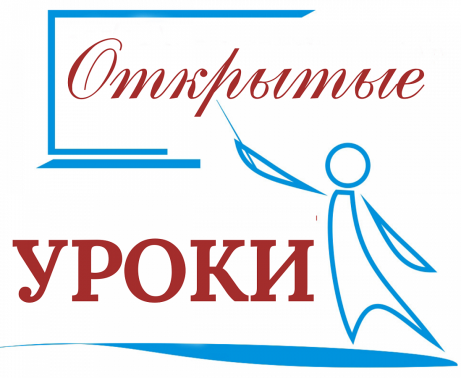 Областной конкурс методических разработок педагогов «ОТКРЫТЫЕ УРОКИ»
ГБОУДОД ЦРТДЮ ЦСМ
Контакты: 332-01-62
cvt.csm@mail.ru
[Speaker Notes: Заголовок должен быть конкретным и недвусмысленным. Используйте подзаголовок, чтобы уточнить контекст речи.
– Цель — привлечь внимание аудитории с помощью цитаты, впечатляющей статистики или факта.  Необязательно привлекать внимание именно к слайду.]
Конкурс нацелен  на  повышение профессионального мастерства педагогических работников, выявление и трансляцию лучших педагогических практик.
[Speaker Notes: Посвятите весь этот слайд тезисному утверждению.  Это причина, по которой вы выступаете с докладом.  Используйте это время, чтобы раскрыть три основных пункта речи (слайды 4, 5 и 6) в качестве общей информации для направления доклада:
– [введите здесь основной пункт № 1]
– [введите здесь основной пункт № 2]
– [введите здесь основной пункт № 3]
Обязательно должен быть переход к первому основному пункту и следующему слайду.]
УЧАСТНИКИ КОНКУРСА
В Конкурсе могут принимать участие педагогические работники образовательных организаций Самарской области не зависимо от их ведомственной принадлежности, а также видов и типов.
[Speaker Notes: В качестве контраргумента нужно привести аргумент, который высказывается против рассматриваемой темы чаще всего.  Цель этого слайда — рассмотреть контраргумент таким образом, чтобы укрепить первоначальную тему.  Обязательно рассмотрите каждый элемент возражения против темы.  При рассмотрении каждого элемента обоснования развивайте мысль, выраженную с помощью текста на слайде.  Не забудьте о переходе к заключительному слайду — к этапу действия.]
НОМИНАЦИИ
Конспект занятия c краткой пояснительной запиской и УМК.
Методические разработки по реализации программ.
Сценарий массовых мероприятия.
[Speaker Notes: С помощью фоновых пунктов можно публиковать сведения, не относящиеся к широко известным или к тем, которые аудитория должна будет понять в контексте доклада.
– Не читайте эти основные пункты прямо из PowerPoint, а раскрывайте их значение во время доклада.]
ПОРЯДОК ПРОВЕДЕНИЯ
Конкурс проводится с октября 2023 по декабрь 2023 года.
Участники Конкурса в срок до 20 ноября 2023  года направляют заявку на участие в Конкурсе, конкурсные материалы в электронном виде в адрес Оргкомитета Конкурса sem610@mail.ru с темой письма «Конкурс Открытые уроки».
[Speaker Notes: С помощью фоновых пунктов можно публиковать сведения, не относящиеся к широко известным или к тем, которые аудитория должна будет понять в контексте доклада.
– Не читайте эти основные пункты прямо из PowerPoint, а раскрывайте их значение во время доклада.]
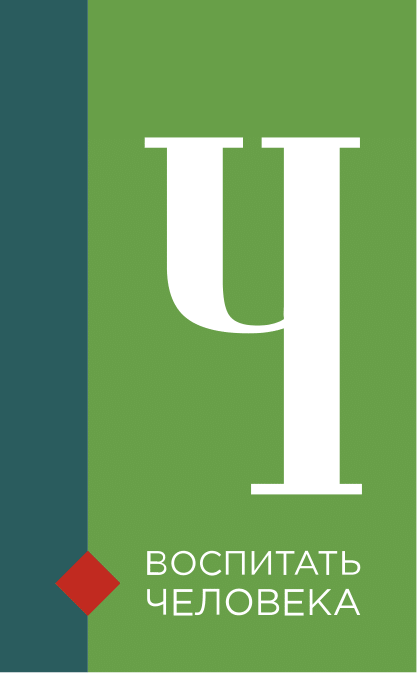 Областной конкурс педагогических работников«ВОСПИТАТЬ ЧЕЛОВЕКА»
ГБОУДОД ЦРТДЮ ЦСМ
Контакты: 332-01-62
 cvt.csm@mail.ru
[Speaker Notes: Заголовок должен быть конкретным и недвусмысленным. Используйте подзаголовок, чтобы уточнить контекст речи.
– Цель — привлечь внимание аудитории с помощью цитаты, впечатляющей статистики или факта.  Необязательно привлекать внимание именно к слайду.]
Конкурс нацелен на выявление и трансляцию профессиональному сообществу новых форм, практик и инновационного педагогического опыта воспитания гармонично развитой и социально ответственной личности на основе духовно-нравственных ценностей, исторических и национально-культурных традиций Российской Федерации.
[Speaker Notes: Посвятите весь этот слайд тезисному утверждению.  Это причина, по которой вы выступаете с докладом.  Используйте это время, чтобы раскрыть три основных пункта речи (слайды 4, 5 и 6) в качестве общей информации для направления доклада:
– [введите здесь основной пункт № 1]
– [введите здесь основной пункт № 2]
– [введите здесь основной пункт № 3]
Обязательно должен быть переход к первому основному пункту и следующему слайду.]
УЧАСТНИКИ КОНКУРСА
В Конкурсе могут принимать участие образовательные учреждения, сотрудники и представители образовательных организаций, родители, сотрудники и представители общественных организаций, общественные объединения Самарской области.
[Speaker Notes: В качестве контраргумента нужно привести аргумент, который высказывается против рассматриваемой темы чаще всего.  Цель этого слайда — рассмотреть контраргумент таким образом, чтобы укрепить первоначальную тему.  Обязательно рассмотрите каждый элемент возражения против темы.  При рассмотрении каждого элемента обоснования развивайте мысль, выраженную с помощью текста на слайде.  Не забудьте о переходе к заключительному слайду — к этапу действия.]
КАТЕГОРИИ КОНКУРСА
Первая 	категория 	 (индивидуальное участие).
Вторая категория (коллективное участие).
Третья категория (программа воспитания).
[Speaker Notes: В качестве контраргумента нужно привести аргумент, который высказывается против рассматриваемой темы чаще всего.  Цель этого слайда — рассмотреть контраргумент таким образом, чтобы укрепить первоначальную тему.  Обязательно рассмотрите каждый элемент возражения против темы.  При рассмотрении каждого элемента обоснования развивайте мысль, выраженную с помощью текста на слайде.  Не забудьте о переходе к заключительному слайду — к этапу действия.]
НОМИНАЦИИ 1 КАТЕГОРИЯ
«Воспитание классного коллектива» для классных руководителей, воспитателей, кураторов. 
«Воспитание в образовательных предметах» для преподавателей ОО.
«Воспитание с помощью медиапространства» для сотрудников ОО.
«Лучший руководитель школьного музея» для руководителей и представителей музеев ОО.
«Воспитание на повороте пути» для сотрудников ОО.
«Семейное воспитание» для родителей.
[Speaker Notes: С помощью фоновых пунктов можно публиковать сведения, не относящиеся к широко известным или к тем, которые аудитория должна будет понять в контексте доклада.
– Не читайте эти основные пункты прямо из PowerPoint, а раскрывайте их значение во время доклада.]
НОМИНАЦИИ 2 КАТЕГОРИЯ
«Взаимодействие образовательной организации и семьи» для команды, состоящей из руководителя, педагога образовательной организации и родителя.
«Социальное партнерство» для организаций, выступающих партнерами ОО.
«Воспитание в детских и молодежных общественных объединениях» для ОО.
[Speaker Notes: С помощью фоновых пунктов можно публиковать сведения, не относящиеся к широко известным или к тем, которые аудитория должна будет понять в контексте доклада.
– Не читайте эти основные пункты прямо из PowerPoint, а раскрывайте их значение во время доклада.]
НОМИНАЦИИ 3 КАТЕГОРИЯ
«Программа воспитания дошкольников» для ОО, реализующих образовательные программы дошкольного образования.
«Программа воспитания школьников» для ОО, реализующих образовательные программы начального общего, основного общего и среднего общего образования. 
«Программа воспитания студентов СПО» для профессиональных 	ОО, реализующих программы СПО.
[Speaker Notes: С помощью фоновых пунктов можно публиковать сведения, не относящиеся к широко известным или к тем, которые аудитория должна будет понять в контексте доклада.
– Не читайте эти основные пункты прямо из PowerPoint, а раскрывайте их значение во время доклада.]
ПОРЯДОК ПРОВЕДЕНИЯ
Первый этап–  территориальный, организуется и проводится территориальными управлениями образования и департаментами образования г.о. Самара и г.о. Тольятти. 
Второй этап –областной. Оргкомитеты окружных этапов направляют протокол и работы победителей в адрес оргкомитета Конкурса.
[Speaker Notes: С помощью фоновых пунктов можно публиковать сведения, не относящиеся к широко известным или к тем, которые аудитория должна будет понять в контексте доклада.
– Не читайте эти основные пункты прямо из PowerPoint, а раскрывайте их значение во время доклада.]
Областной конкурс методических разработок педагогов «Растим патриотов России»
ГБОУДОД ЦРТДЮ ЦСМ
Контакты: 332-01-62
sem610@mail.ru
[Speaker Notes: Заголовок должен быть конкретным и недвусмысленным. Используйте подзаголовок, чтобы уточнить контекст речи.
– Цель — привлечь внимание аудитории с помощью цитаты, впечатляющей статистики или факта.  Необязательно привлекать внимание именно к слайду.]
Конкурс проводится с целью обновления содержания патриотического воспитания в образовательных организациях, выявления, поддержки и сопровождения наиболее успешных форм, практик и инициатив в сфере патриотического воспитания. .
[Speaker Notes: Посвятите весь этот слайд тезисному утверждению.  Это причина, по которой вы выступаете с докладом.  Используйте это время, чтобы раскрыть три основных пункта речи (слайды 4, 5 и 6) в качестве общей информации для направления доклада:
– [введите здесь основной пункт № 1]
– [введите здесь основной пункт № 2]
– [введите здесь основной пункт № 3]
Обязательно должен быть переход к первому основному пункту и следующему слайду.]
УЧАСТНИКИ КОНКУРСА
На Конкурс могут быть представлены методические материалы педагогических работников и педагогических коллективов образовательных организаций, в том числе кадетских школ (школ-интернатов), центров, военно-патриотических клубов, детских общественных объединений, а также специалистов других министерств, работающих  в сфере патриотического воспитания.
[Speaker Notes: В качестве контраргумента нужно привести аргумент, который высказывается против рассматриваемой темы чаще всего.  Цель этого слайда — рассмотреть контраргумент таким образом, чтобы укрепить первоначальную тему.  Обязательно рассмотрите каждый элемент возражения против темы.  При рассмотрении каждого элемента обоснования развивайте мысль, выраженную с помощью текста на слайде.  Не забудьте о переходе к заключительному слайду — к этапу действия.]
НОМИНАЦИИ
«Организация деятельности музея образовательной организации по
 патриотическому воспитанию»
«Методика организации и проведения «Уроков мужества», торжественных мероприятий, посвященных памятным событиям Российской истории»
«Программы в области патриотического воспитания учащейся молодежи» 
«Методика организации и проведения поисковой работы, работа по увековечению памяти погибших защитников Отечества»
[Speaker Notes: С помощью фоновых пунктов можно публиковать сведения, не относящиеся к широко известным или к тем, которые аудитория должна будет понять в контексте доклада.
– Не читайте эти основные пункты прямо из PowerPoint, а раскрывайте их значение во время доклада.]
НОМИНАЦИИ
«Методика организации и проведения мероприятий в сфере национальной культуры по воспитанию патриотизма учащихся»
«Проекты в сфере патриотического воспитания»
«Методика организации и проведения воспитательных мероприятий в музейном пространстве»
[Speaker Notes: С помощью фоновых пунктов можно публиковать сведения, не относящиеся к широко известным или к тем, которые аудитория должна будет понять в контексте доклада.
– Не читайте эти основные пункты прямо из PowerPoint, а раскрывайте их значение во время доклада.]
ПОРЯДОК ПРОВЕДЕНИЯ
Конкурс проводится в два этапа с марта по май 2023г.
Первый – март – апрель – прием заявок на участие и конкурсных материалов на электронную почту; 
Второй этап – май - экспертная оценка представленных материалов.
[Speaker Notes: С помощью фоновых пунктов можно публиковать сведения, не относящиеся к широко известным или к тем, которые аудитория должна будет понять в контексте доклада.
– Не читайте эти основные пункты прямо из PowerPoint, а раскрывайте их значение во время доклада.]
Областной конкурс  педагогов и обучающихся «Мой наставник»
ГБОУДОД ЦРТДЮ ЦСМ
Контакты: 332-01-62
sem610@mail.ru
[Speaker Notes: Заголовок должен быть конкретным и недвусмысленным. Используйте подзаголовок, чтобы уточнить контекст речи.
– Цель — привлечь внимание аудитории с помощью цитаты, впечатляющей статистики или факта.  Необязательно привлекать внимание именно к слайду.]
Конкурс проводится с целью  развития наставничества, выявления,  поддержки и  распространения эффективного опыта  наставничества
[Speaker Notes: Посвятите весь этот слайд тезисному утверждению.  Это причина, по которой вы выступаете с докладом.  Используйте это время, чтобы раскрыть три основных пункта речи (слайды 4, 5 и 6) в качестве общей информации для направления доклада:
– [введите здесь основной пункт № 1]
– [введите здесь основной пункт № 2]
– [введите здесь основной пункт № 3]
Обязательно должен быть переход к первому основному пункту и следующему слайду.]
УЧАСТНИКИ КОНКУРСА
В Конкурсе могут принимать участие обучающиеся и педагогические работники образовательных организаций Самарской области независимо от их ведомственной принадлежности и уровней образования.
[Speaker Notes: В качестве контраргумента нужно привести аргумент, который высказывается против рассматриваемой темы чаще всего.  Цель этого слайда — рассмотреть контраргумент таким образом, чтобы укрепить первоначальную тему.  Обязательно рассмотрите каждый элемент возражения против темы.  При рассмотрении каждого элемента обоснования развивайте мысль, выраженную с помощью текста на слайде.  Не забудьте о переходе к заключительному слайду — к этапу действия.]
НОМИНАЦИИ
«Лучший педагог наставник », в данной номинации представляются работы наставнической пары: педагог и обучающийся или педагог и группа обучающихся.
«Лучший наставник обучающийся», в данной номинации представляются работы наставнической пары: обучающийся и обучающийся или обучающийся и группа обучающихся.
[Speaker Notes: С помощью фоновых пунктов можно публиковать сведения, не относящиеся к широко известным или к тем, которые аудитория должна будет понять в контексте доклада.
– Не читайте эти основные пункты прямо из PowerPoint, а раскрывайте их значение во время доклада.]
НОМИНАЦИИ
«Наставнический дебют», в данной номинации представляются работы педагогов впервые ставшие наставником.
«Лучший методические разработки по организации наставнической деятельности», в данной номинации представляются работы педагогов.
[Speaker Notes: С помощью фоновых пунктов можно публиковать сведения, не относящиеся к широко известным или к тем, которые аудитория должна будет понять в контексте доклада.
– Не читайте эти основные пункты прямо из PowerPoint, а раскрывайте их значение во время доклада.]
ПОРЯДОК ПРОВЕДЕНИЯ
Конкурс проводится в два этапа с февраля  по апрель 2023г.
Первый – февраль - март – прием заявок на участие и конкурсных материалов на электронную почту sem610@mail.ru; 
Второй этап – март - апрель - экспертная оценка представленных материалов.
[Speaker Notes: С помощью фоновых пунктов можно публиковать сведения, не относящиеся к широко известным или к тем, которые аудитория должна будет понять в контексте доклада.
– Не читайте эти основные пункты прямо из PowerPoint, а раскрывайте их значение во время доклада.]
Региональный этап Всероссийского конкурса  молодежных проектов«Моя страна – моя Россия»
ГБОУДОД ЦРТДЮ ЦСМ
Контакты: 333-58-41
samarinka13@yandex.ru
[Speaker Notes: Заголовок должен быть конкретным и недвусмысленным. Используйте подзаголовок, чтобы уточнить контекст речи.
– Цель — привлечь внимание аудитории с помощью цитаты, впечатляющей статистики или факта.  Необязательно привлекать внимание именно к слайду.]
Конкурс нацелен на привлечение молодежи  к участию в социально-экономическом развитию региона- разработке и реализации проектов, содействие участию молодежи в реализации приоритетных национальных проектов,развитие социальных лифтов, поддержка проектов и инициатив, создающих возможности для личностной и профессиональной самореализации граждан в различных сферах деятельности. .
[Speaker Notes: Посвятите весь этот слайд тезисному утверждению.  Это причина, по которой вы выступаете с докладом.  Используйте это время, чтобы раскрыть три основных пункта речи (слайды 4, 5 и 6) в качестве общей информации для направления доклада:
– [введите здесь основной пункт № 1]
– [введите здесь основной пункт № 2]
– [введите здесь основной пункт № 3]
Обязательно должен быть переход к первому основному пункту и следующему слайду.]
УЧАСТНИКИ КОНКУРСА
Конкурс проводится в 2 возрастных категориях:
1 категория - от 14 до 18 лет;
2 категория - от 18 до 35 лет, 
кроме категории «Моя педагогическая инициатива»
Без возрастных ограничений
[Speaker Notes: В качестве контраргумента нужно привести аргумент, который высказывается против рассматриваемой темы чаще всего.  Цель этого слайда — рассмотреть контраргумент таким образом, чтобы укрепить первоначальную тему.  Обязательно рассмотрите каждый элемент возражения против темы.  При рассмотрении каждого элемента обоснования развивайте мысль, выраженную с помощью текста на слайде.  Не забудьте о переходе к заключительному слайду — к этапу действия.]
НОМИНАЦИИ
«Культурное наследие моей страны»
«Моя гордость. Моя малая родина (мой город, мое село)» 
«Моя семья: преемственность, ценности и смыслы» (национальный проект «Демография»)
«Моя педагогическая инициатива» (национальный проект «Образование» и национальный проект «Наука и университеты»)
«Мое здоровье» (национальный проект «Здравоохранение»)
[Speaker Notes: С помощью фоновых пунктов можно публиковать сведения, не относящиеся к широко известным или к тем, которые аудитория должна будет понять в контексте доклада.
– Не читайте эти основные пункты прямо из PowerPoint, а раскрывайте их значение во время доклада.]
НОМИНАЦИИ
«Экология моей страны» (национальный проект «Экология»)
«Моя гостеприимная Россия»
«Интеллектуальная собственность моей страны»
«Цифровая среда для повышения качества жизни
граждан в регионах» (национальный проект «Цифровая экономика Российской Федерации»)
 Номинация «Большая технологическая разведка моей страны» (национальный проект «Наука и университеты»)
[Speaker Notes: С помощью фоновых пунктов можно публиковать сведения, не относящиеся к широко известным или к тем, которые аудитория должна будет понять в контексте доклада.
– Не читайте эти основные пункты прямо из PowerPoint, а раскрывайте их значение во время доклада.]
НОМИНАЦИИ
«Моя предпринимательская инициатива. Креативные индустрии для развития регионов» (национальный проект «Малое и среднее предпринимательство и поддержка индивидуальной предпринимательской инициативы»)
«Моё ремесло»
 «Железнодорожный Транспорт. Пути сообщения моей страны»
«Моя страна. Моя добрая Россия»
[Speaker Notes: С помощью фоновых пунктов можно публиковать сведения, не относящиеся к широко известным или к тем, которые аудитория должна будет понять в контексте доклада.
– Не читайте эти основные пункты прямо из PowerPoint, а раскрывайте их значение во время доклада.]
ПОРЯДОК ПРОВЕДЕНИЯ
Первый этап - информационный – март 2024 – проведение информационных и практических семинаров по основам социального проектирования и прием работ на участие в Конкурсе на электронную почту Оргкомитета. 
Второй этап – заочный - апрель-заочная экспертиза проектов и определение участников очного этапа.
 Третий этап – очный-авторы лучших проектов (по итогам заочной экспертизы) приглашаются для защиты своих проектов.
[Speaker Notes: С помощью фоновых пунктов можно публиковать сведения, не относящиеся к широко известным или к тем, которые аудитория должна будет понять в контексте доклада.
– Не читайте эти основные пункты прямо из PowerPoint, а раскрывайте их значение во время доклада.]
ПОРЯДОК ПРОВЕДЕНИЯ
Четвертый этап – заочный - апрель- награждение авторов лучших проектов (победителей) и направление проектов на заочную экспертизу Всероссийского конкурса в г. Москва на электронную почту Оргкомитета. 
 Пятый этап –заочный Всероссийский- участие лучших проектов победителей регионального этапа Конкурса в заочной экспертизе на уровне России.
[Speaker Notes: С помощью фоновых пунктов можно публиковать сведения, не относящиеся к широко известным или к тем, которые аудитория должна будет понять в контексте доклада.
– Не читайте эти основные пункты прямо из PowerPoint, а раскрывайте их значение во время доклада.]
региональный этап Всероссийского конкурса методических разработок«Классный руководитель»
ГБОУДОД ЦРТДЮ ЦСМ
Контакты: 332-01-62
[Speaker Notes: Заголовок должен быть конкретным и недвусмысленным. Используйте подзаголовок, чтобы уточнить контекст речи.
– Цель — привлечь внимание аудитории с помощью цитаты, впечатляющей статистики или факта.  Необязательно привлекать внимание именно к слайду.]
Цель Конкурса – выявление и распространение лучших методических разработок воспитательных мероприятий, реализуемых классными руководителями в образовательных организациях.. . .
[Speaker Notes: Посвятите весь этот слайд тезисному утверждению.  Это причина, по которой вы выступаете с докладом.  Используйте это время, чтобы раскрыть три основных пункта речи (слайды 4, 5 и 6) в качестве общей информации для направления доклада:
– [введите здесь основной пункт № 1]
– [введите здесь основной пункт № 2]
– [введите здесь основной пункт № 3]
Обязательно должен быть переход к первому основному пункту и следующему слайду.]
УЧАСТНИКИ КОНКУРСА
В конкурсе могут принимать участие классные руководители образовательных организаций, Самарской области независимо от их ведомственной принадлежности.
Участие в конкурсе индивидуальное. Каждый участник может представить на Конкурс только одну методическую разработку. Коллективные методические разработки на Конкурс не принимаются.
[Speaker Notes: В качестве контраргумента нужно привести аргумент, который высказывается против рассматриваемой темы чаще всего.  Цель этого слайда — рассмотреть контраргумент таким образом, чтобы укрепить первоначальную тему.  Обязательно рассмотрите каждый элемент возражения против темы.  При рассмотрении каждого элемента обоснования развивайте мысль, выраженную с помощью текста на слайде.  Не забудьте о переходе к заключительному слайду — к этапу действия.]
Направления Конкурса
гражданское и патриотическое воспитание; 
духовное и нравственное воспитание; 
приобщение к культурному наследию;
 популяризация традиционных российских нравственных и семейных ценностей; 
физическое воспитание и формирование культуры здоровья;
[Speaker Notes: С помощью фоновых пунктов можно публиковать сведения, не относящиеся к широко известным или к тем, которые аудитория должна будет понять в контексте доклада.
– Не читайте эти основные пункты прямо из PowerPoint, а раскрывайте их значение во время доклада.]
Направления Конкурса
трудовое воспитание и профессиональное самоопределение; 
экологическое воспитание; 
популяризация профессии учителя и наставничества в системе образования России.
[Speaker Notes: С помощью фоновых пунктов можно публиковать сведения, не относящиеся к широко известным или к тем, которые аудитория должна будет понять в контексте доклада.
– Не читайте эти основные пункты прямо из PowerPoint, а раскрывайте их значение во время доклада.]
ПОРЯДОК ПРОВЕДЕНИЯ
Конкурс проводится в три этапа с
1 этап – территориальный; 
2 этап – заочный областной; 
3 этап – заочный всероссийский.
[Speaker Notes: С помощью фоновых пунктов можно публиковать сведения, не относящиеся к широко известным или к тем, которые аудитория должна будет понять в контексте доклада.
– Не читайте эти основные пункты прямо из PowerPoint, а раскрывайте их значение во время доклада.]
СПАСИБО ЗА ВНИМАНИЕ!
Контакты оргкомитета ГБОУДОД ЦРТДЮ «Центр социализации молодёжи»: 443010, г. Самара,  ул. Куйбышева, 131, 8 (846) 332-01-62 Сучкова Елена Марковна, Положения конкурсов опубликованы на сайте www.цсмсамара.рф
[Speaker Notes: Этап действия — это то, что аудитория должна выполнить или осмыслить в связи с темой.  Идея должна быть выражена в одном предложении, четко передающему глубокую мысль. Можно также переформулировать тезисное утверждение в виде действия.  Цель этого слайда — оставить аудитории понятное сообщение с информацией о том, что нужно сделать или осмыслить после доклада.  Иногда неплохо закончить свою речь мощной цитатой или картинкой.]